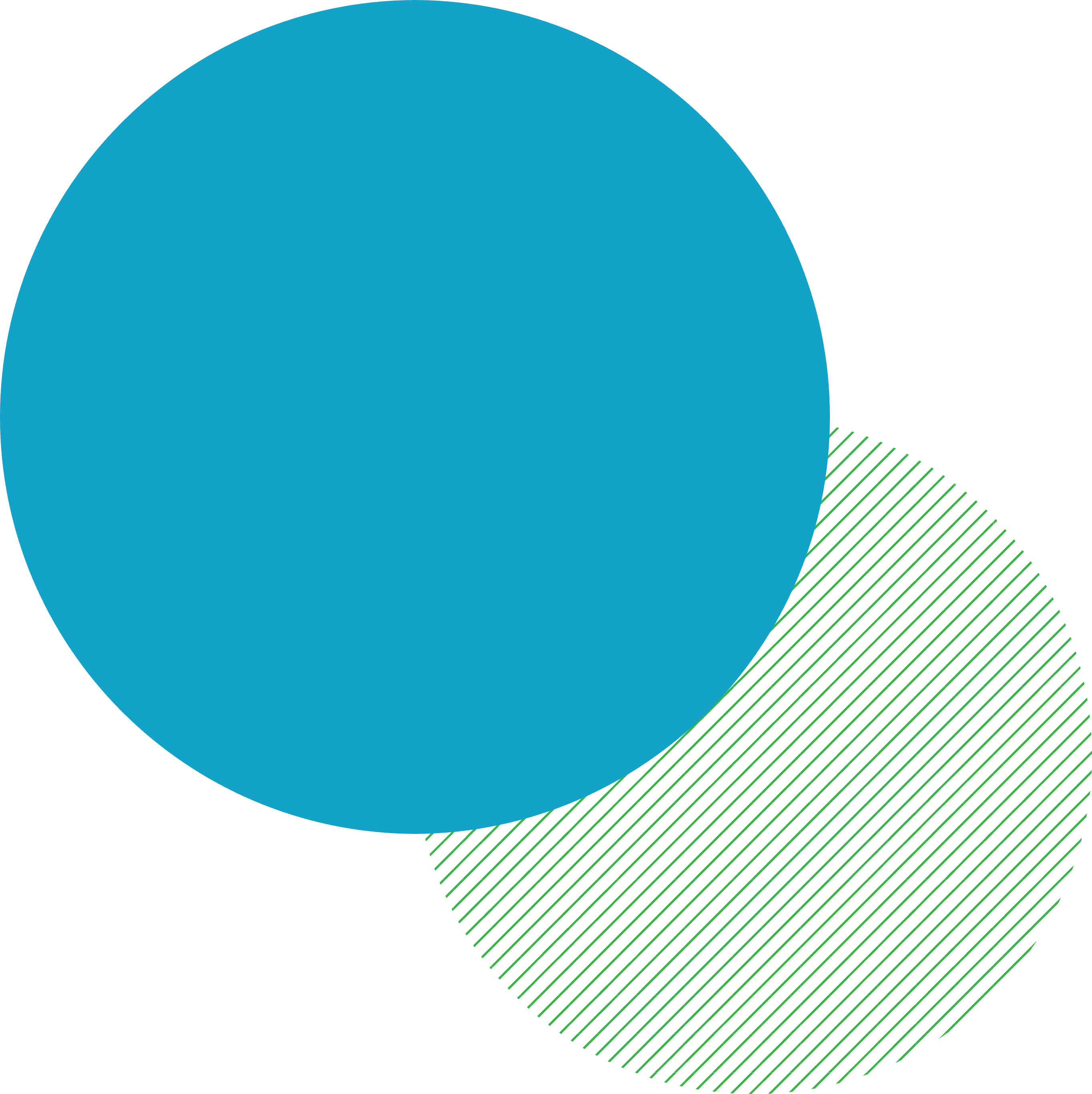 FORO REGIONAL 2023

"EL SINDICALISMO Y LOS NUEVOS RETOS EN LA EDUCACIÓN SUPERIOR"
FESAPAUV
REGIÓN 
POZA RICA - TUXPAN
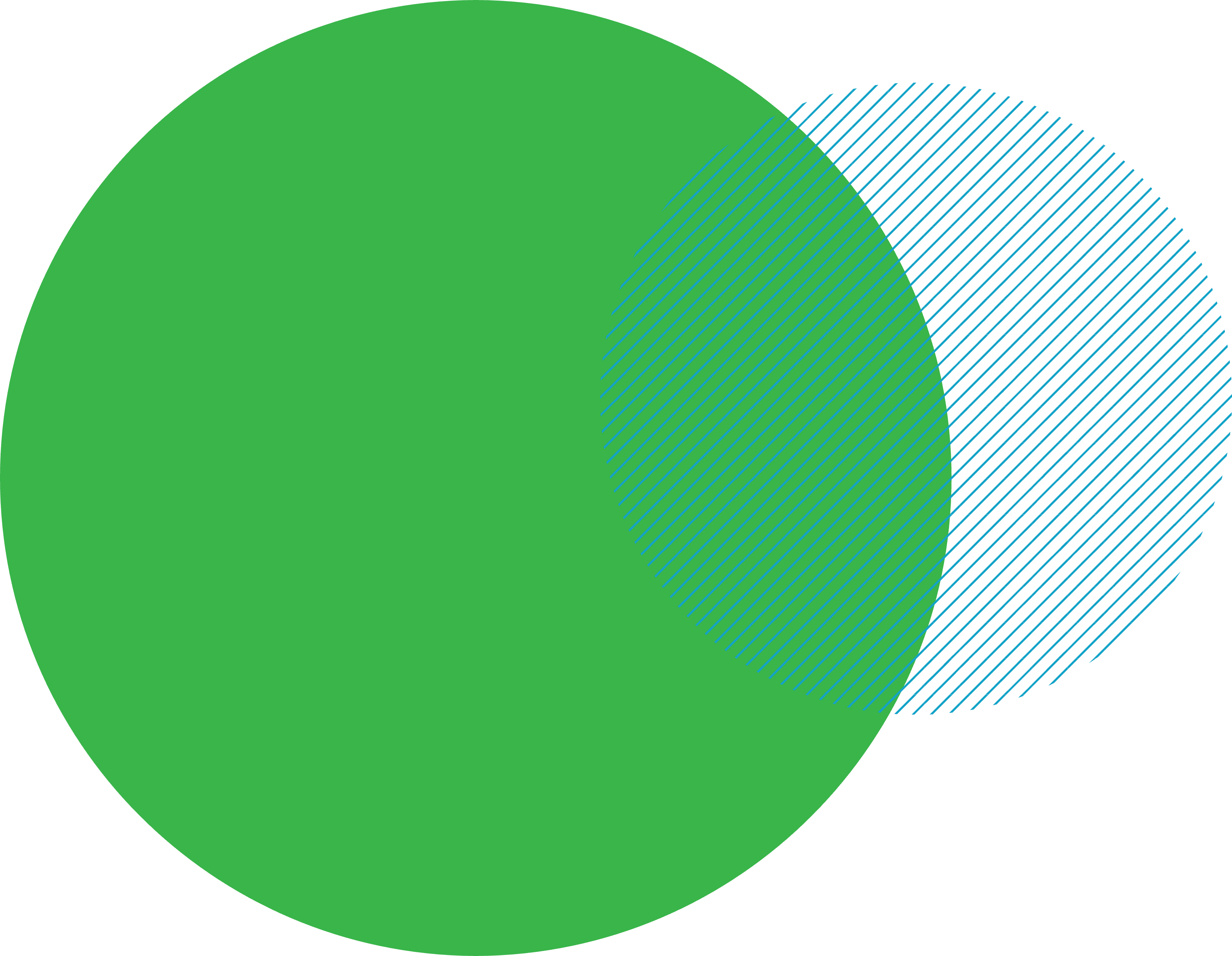 BIENVENIDOS
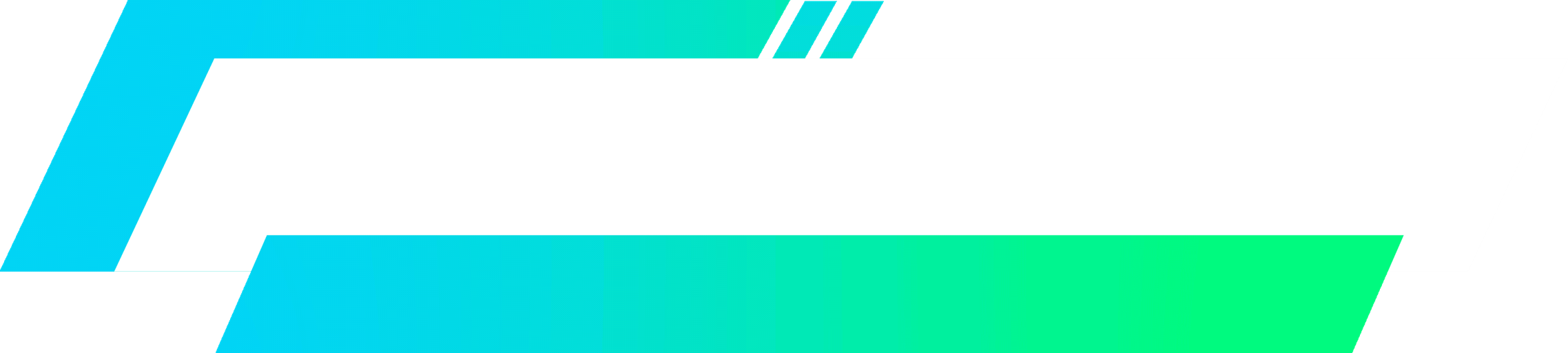 11° FORO REGIONAL 
OCTUBRE 2023
INICIO
NOMBRE DE LA CONFERENCIA:
01
AQUI DEBEN ANOTAR EL NOMBRE DE SU INVESTIGACIÓN
MESA DE TRABAJO:
DEJAR SOLO LA MESA DE TRABAJO EN LA QUE PARTICIPARÁ:  
MESA 1: CONTRATO COLECTIVO DE TRABAJO
MESA 2: SEGURIDAD SOCIAL
MESA 3: ESTÍMULOS AL DESEMPEÑO DEL PERSONAL ACADÉMICO
MESA 4: FINANCIAMIENTO DE LA EDUCACIÓN SUPERIOR
MESA 5: IMPLICACIONES DE USAR HERRAMIENTAS DE INTELIGENCIA ARTIFICIAL EN LA DOCENCIA
02
NOMBRE DEL AUTOR (ES):
03
ANOTAR UN MÁXIMO DE 3 AUTORES
.
.
RESUMEN
REALIZAR UNA SÍNTESIS DE LOS CONTENIDOS QUE ABARCA SU INVESTIGACIÓN
INTRODUCCIÓN
AQUÍ DEBERÁ PRESENTAR AL PÚBLICO EL TEMA QUE HA ELEGIDO, LA FORMA EN QUE SE HA INVESTIGADO Y LAS RAZONES DEL PORQUE ES INTERESANTE HABER HECHO DICHA INVESTIGACIÓN
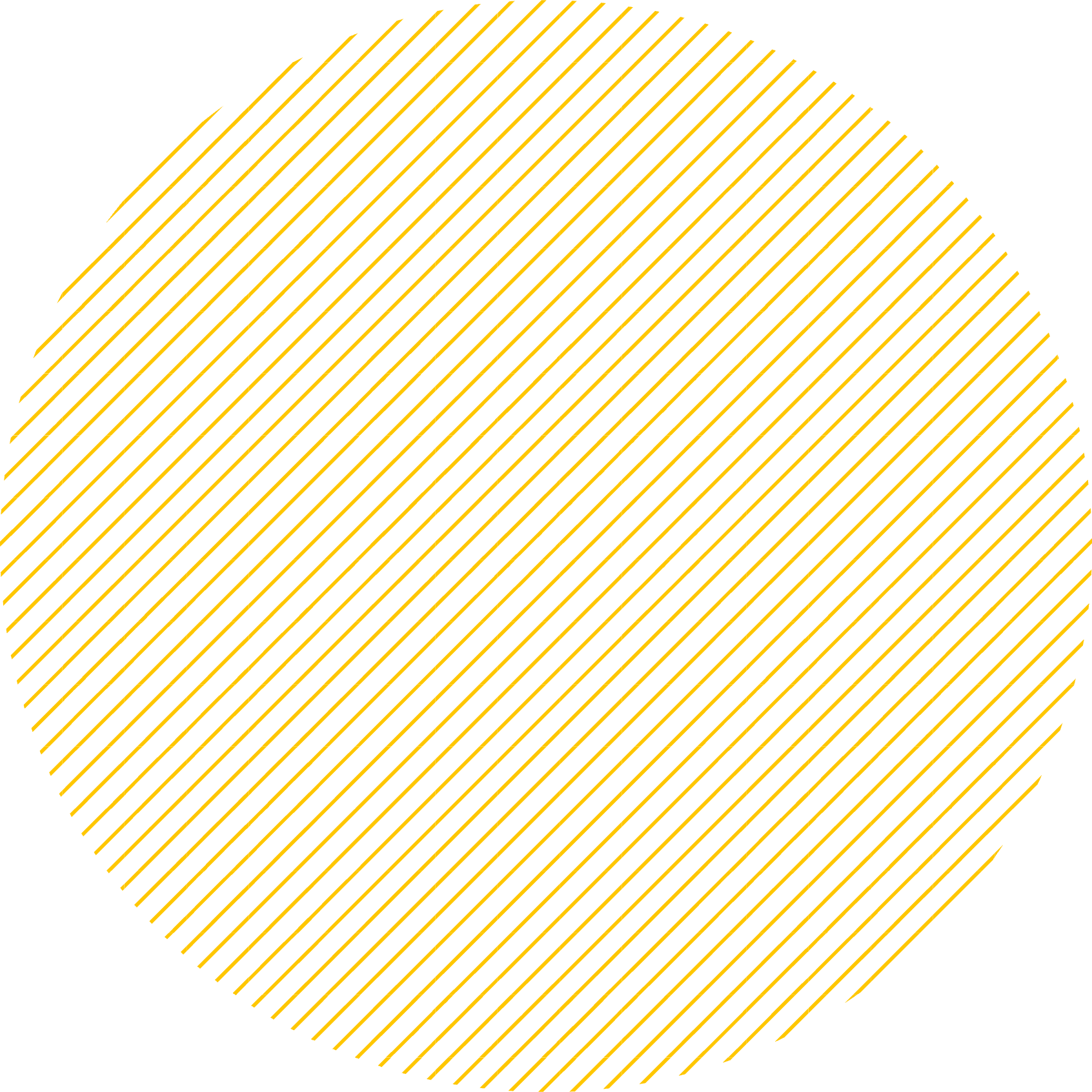 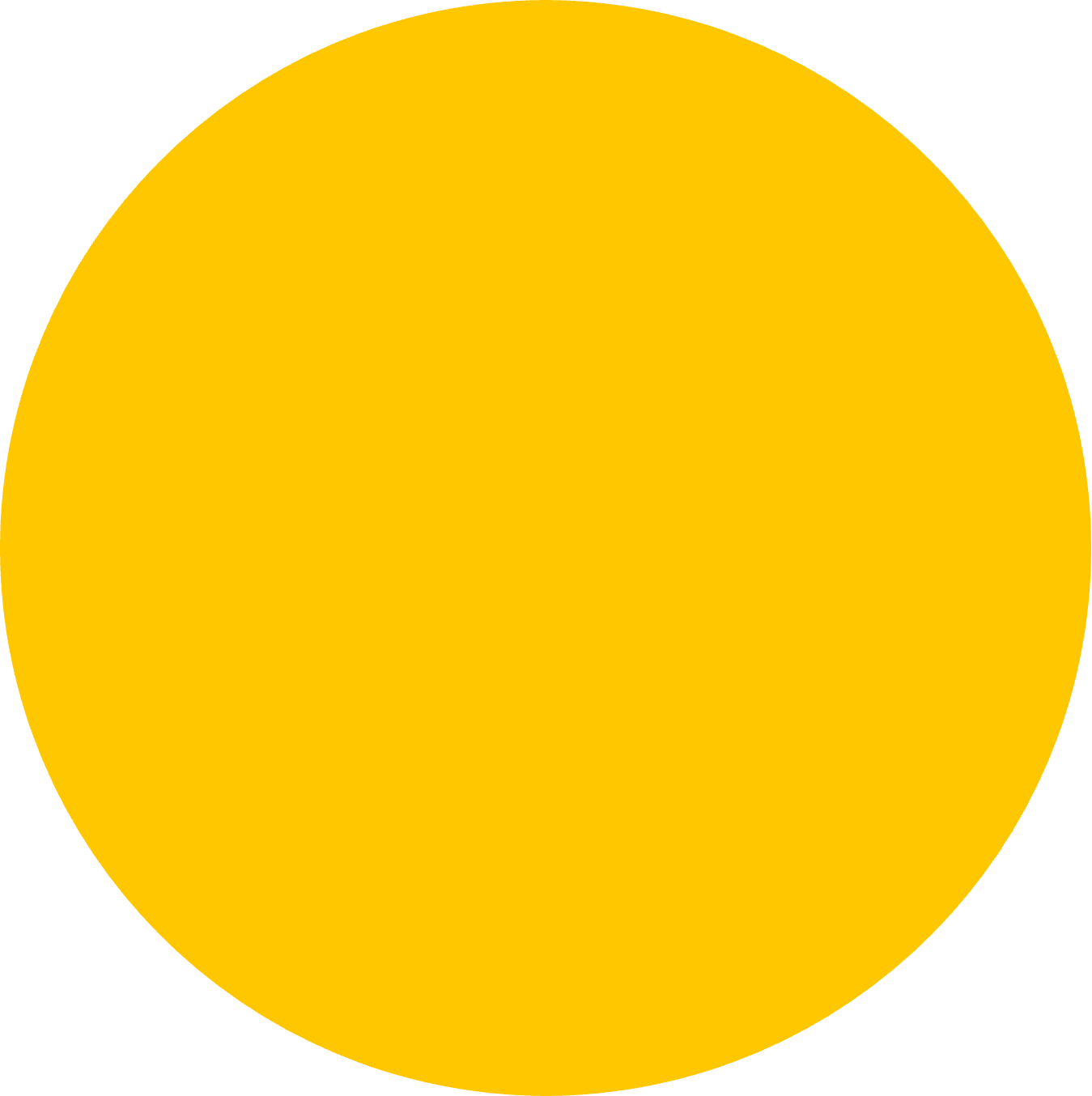 DESARROLLO DEL TEMA
EN ESTE APARTADO DEBERÁ EXPLICAR DE FORMA CLARA, CONCISA, LÓGICA Y ORDENADA LA PROFUNDIDAD DE SUS TEMAS Y SUBTEMAS, DESCRIBIENDO LA PROBLEMÁTICA.
Soto y Ochoa
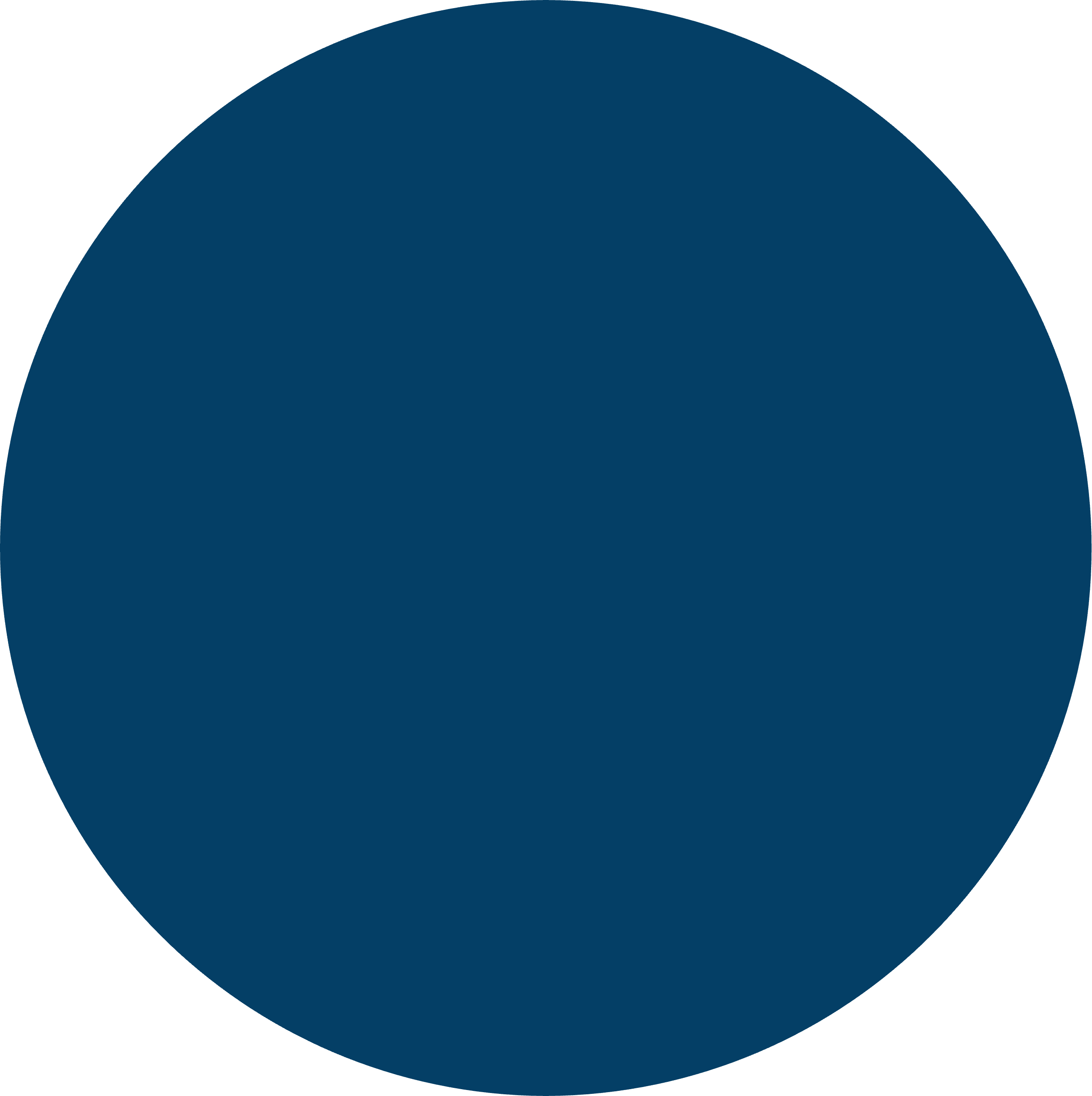 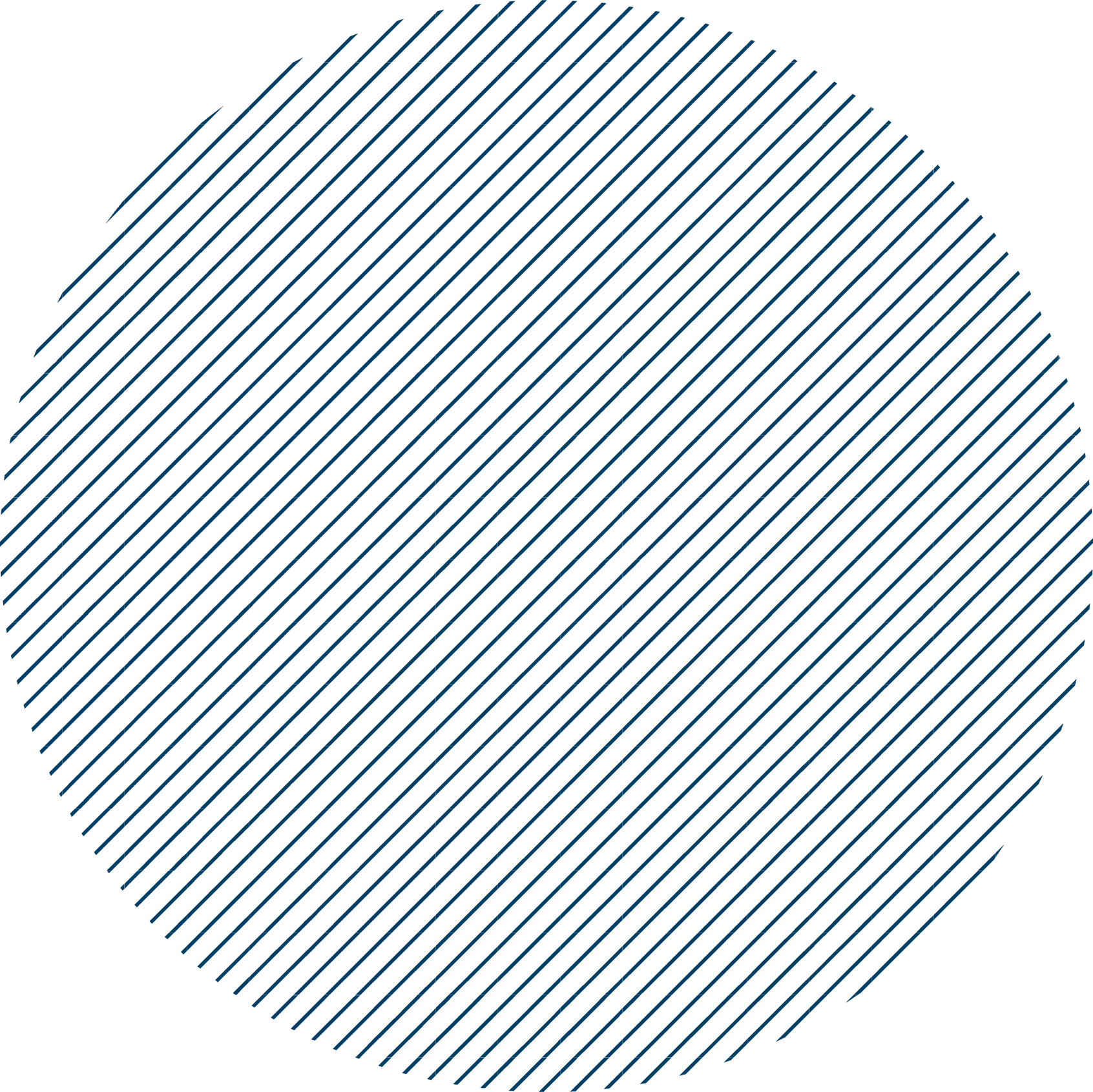 CONCLUSIONES
AQUÍ SE DEBERÁ DAR A CONOCER DE LA FORMA MÁS CERTERA Y CLARA LAS APORTACIONES MÁS RELEVANTES DURANTE LA INVESTIGACIÓN
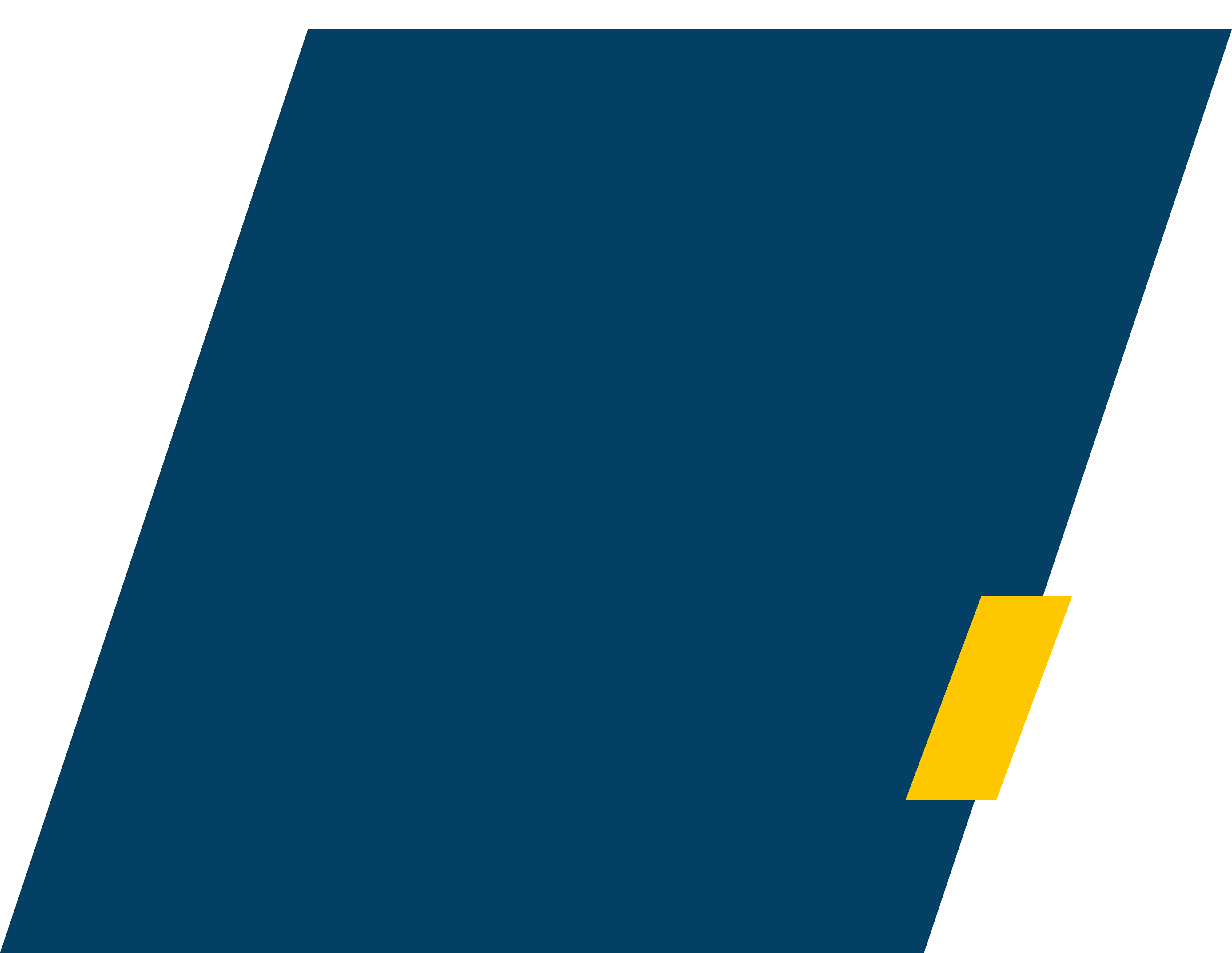 PROPUESTA
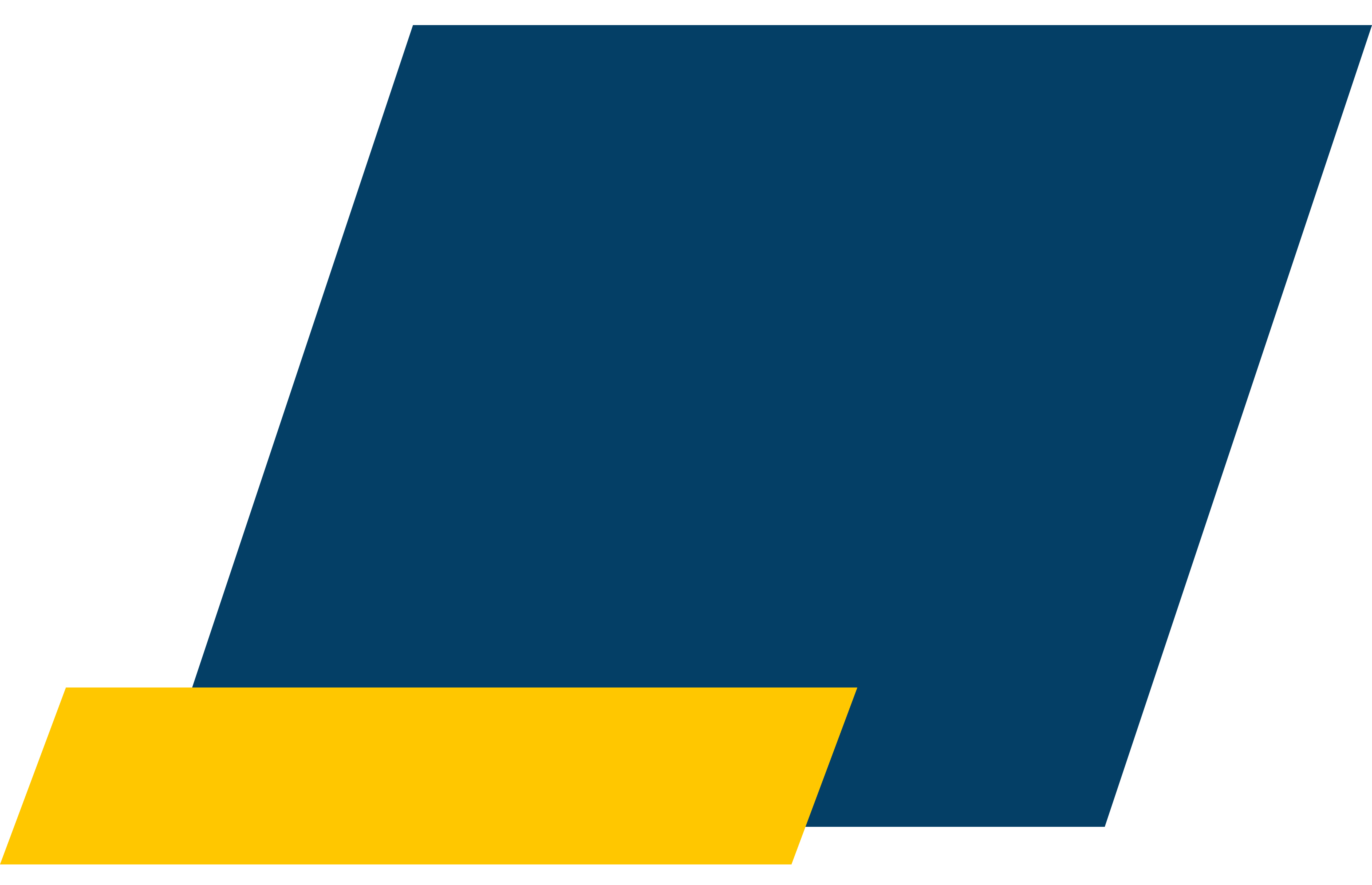 EN ESTE APARTADO SE ESTABLEZCA LAS RESPUESTAS PERTINENTES AL PROBLEMA PLANTEADO EN BASE A LA ELABORACIÓN DE ANÁLISIS Y DATOS DE LAS CONCLUSIONES OBTENIDAS
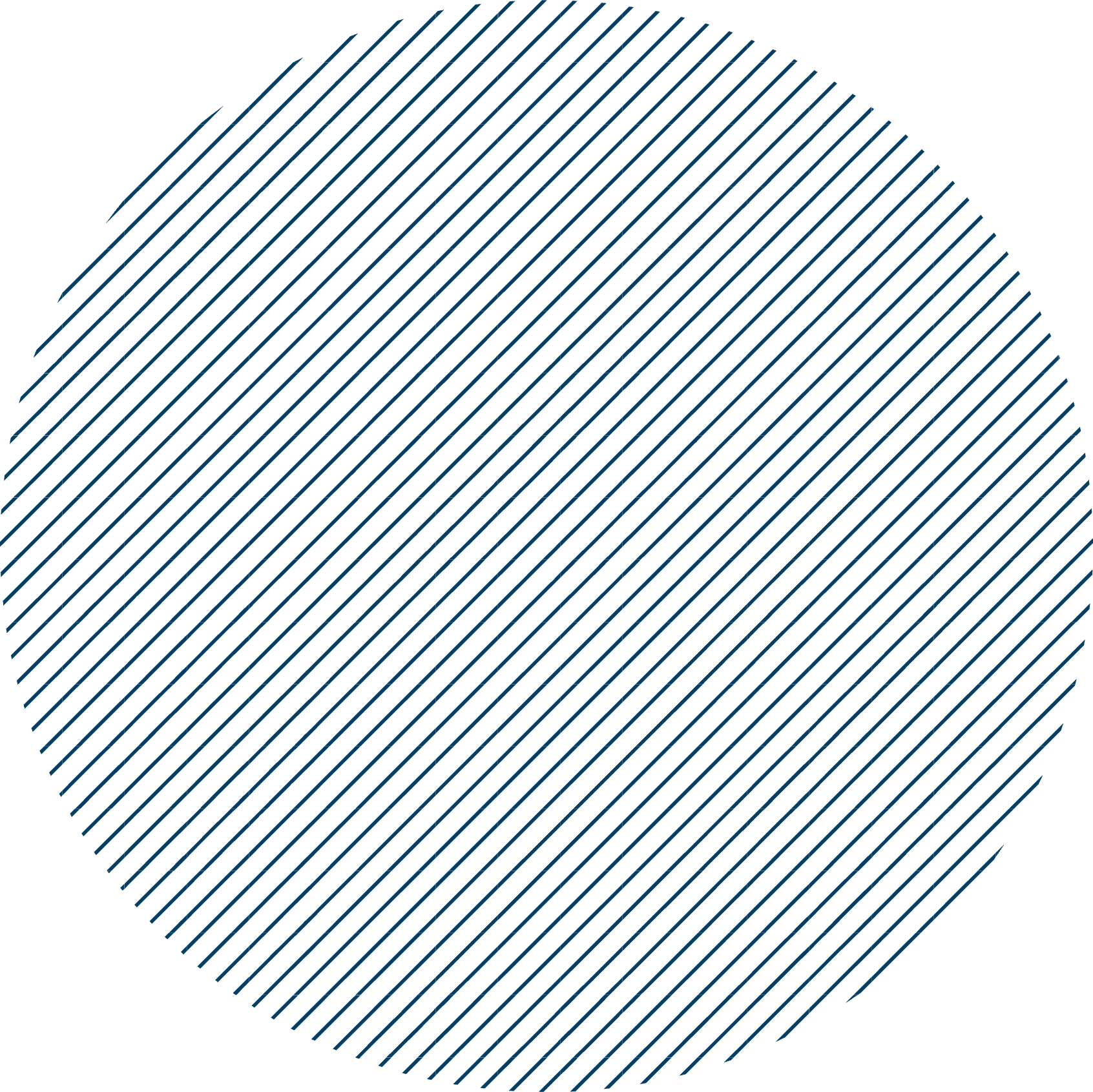 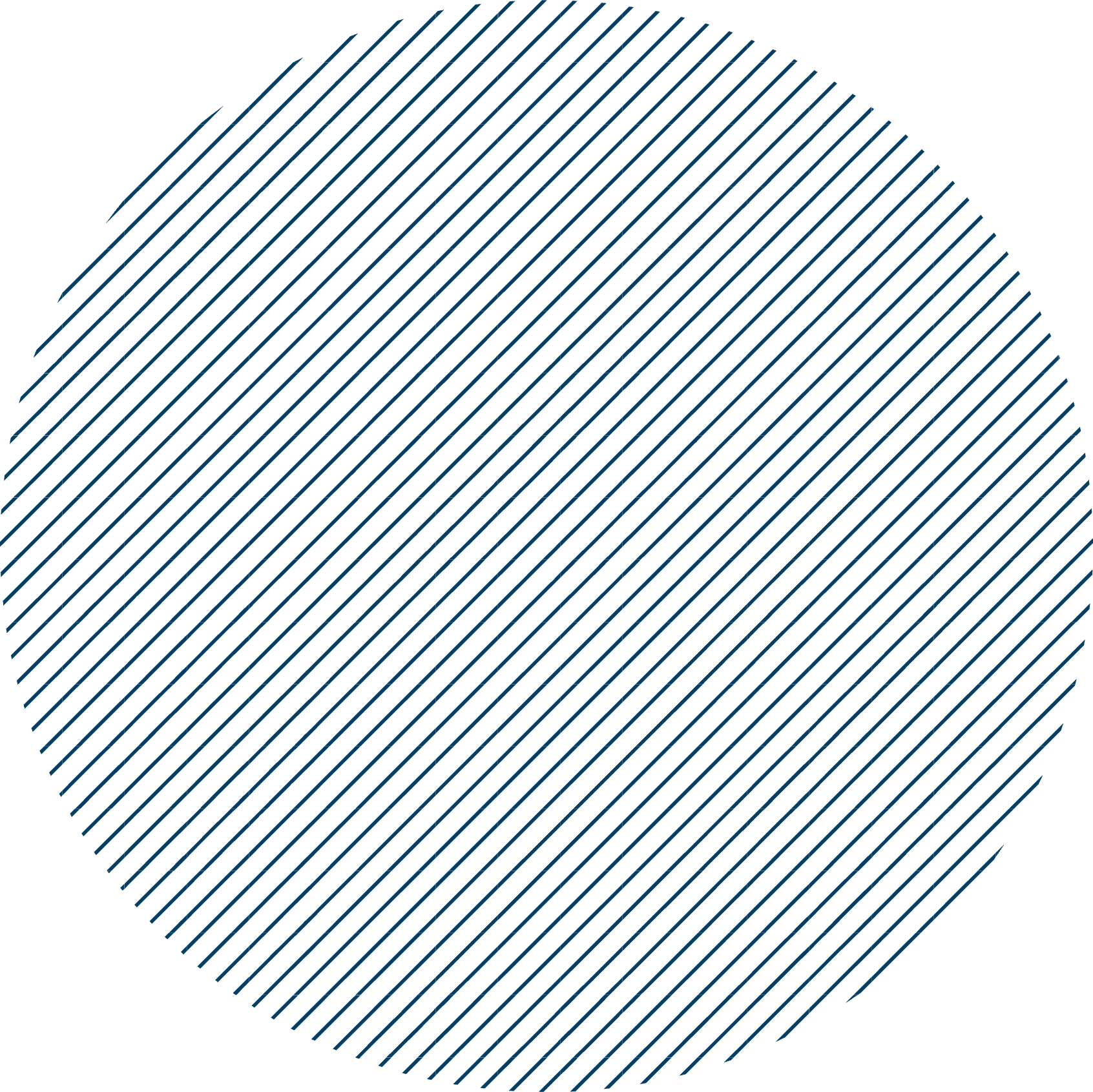 REFERENCIAS
REFERENCIA 1:
REFERENCIA 2:
ESTABLECER REFERENCIAS AL  FORMATO APA 7MA. EDICIÓN TAL CUAL SE MUESTRA EN LA IMAGEN DE ABAJO
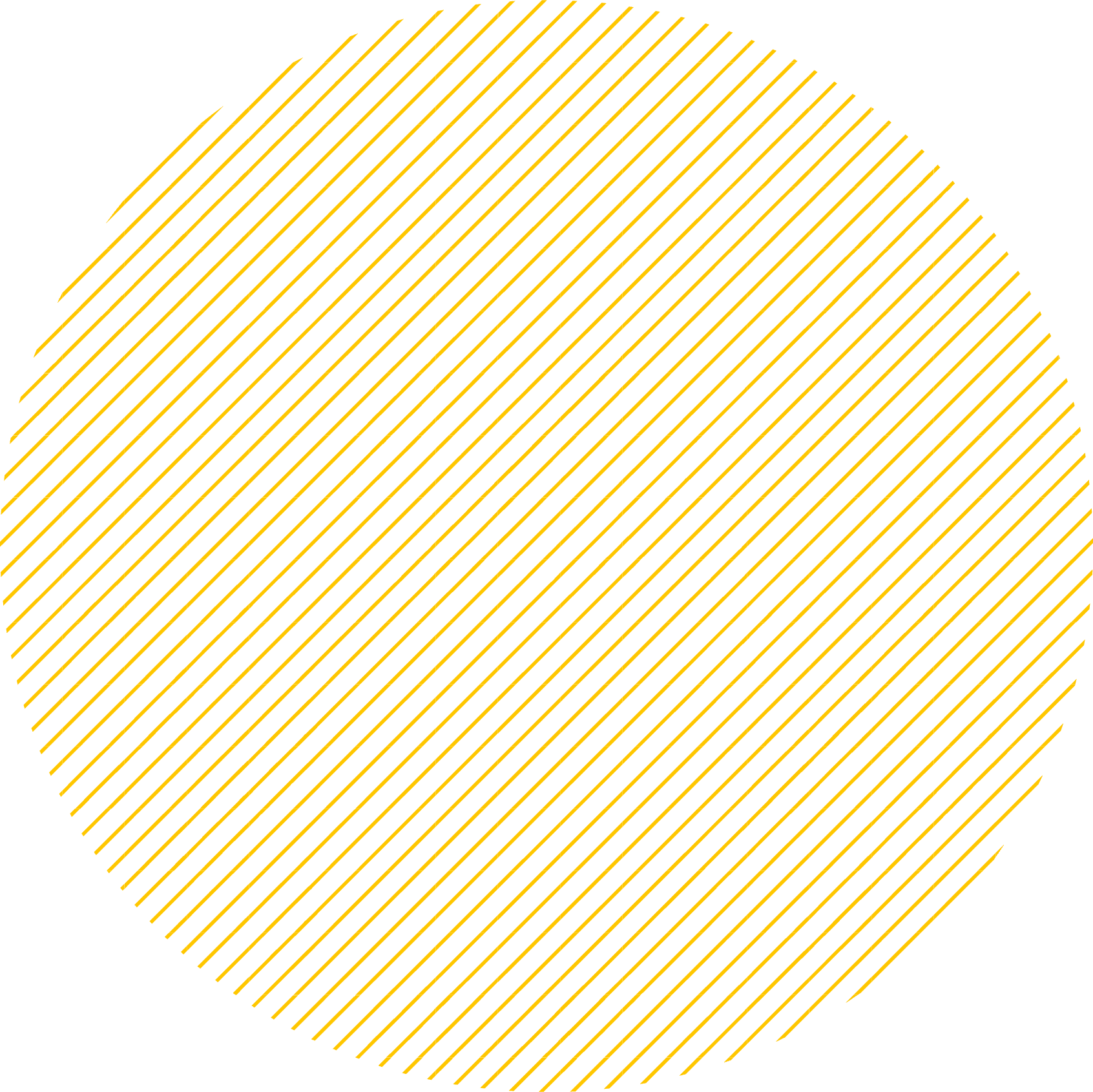 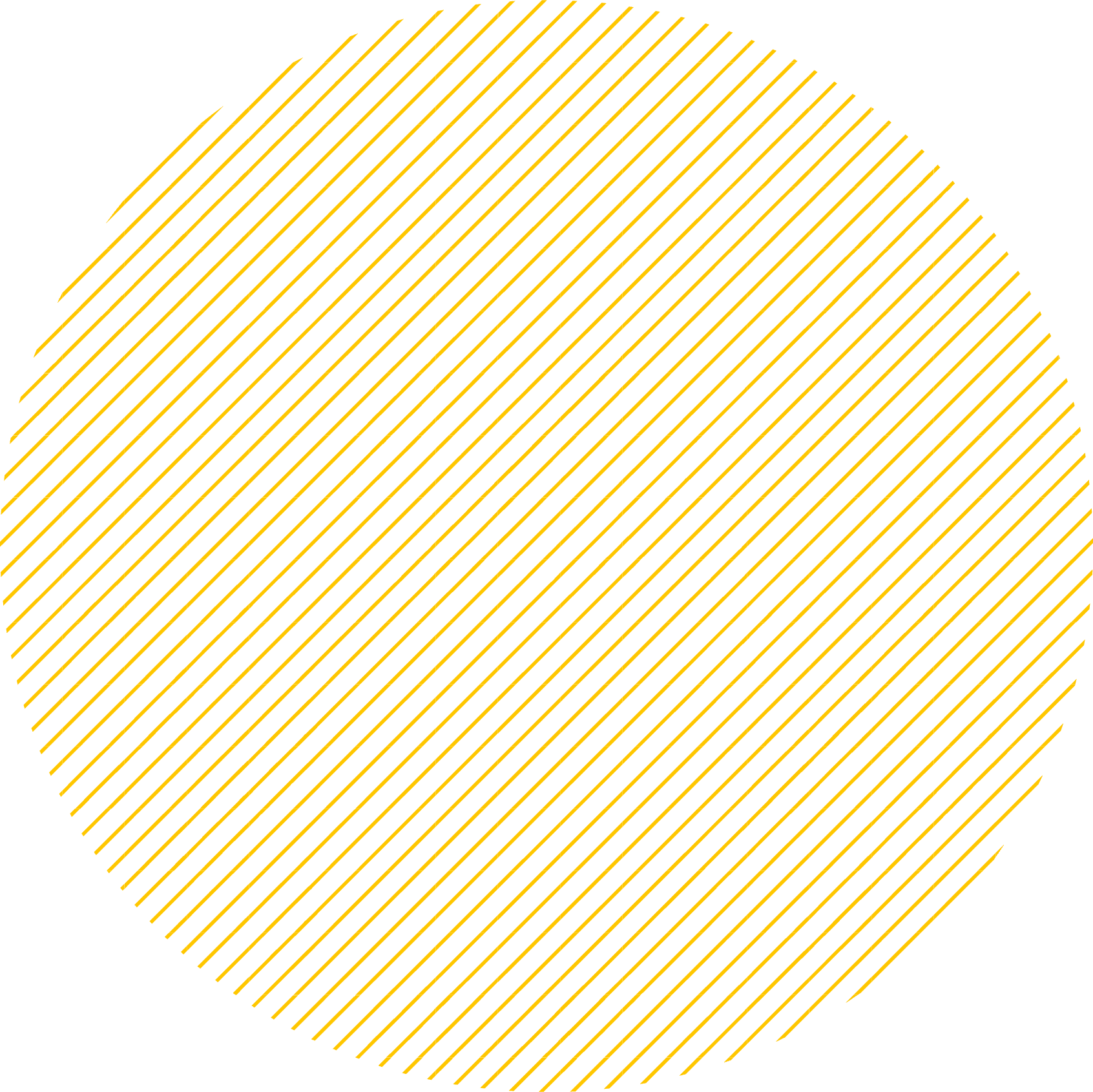 [Speaker Notes: ESTA IMAGEN ES INFORMATIVA Y SE PUEDE ELIMINAR DESPUES DE HABERLA OCUPADO COMO REFERENCIA]
¡GRACIAS 
POR SU PARTICIPACIÓN!